职教高考新实践基础篇
政治
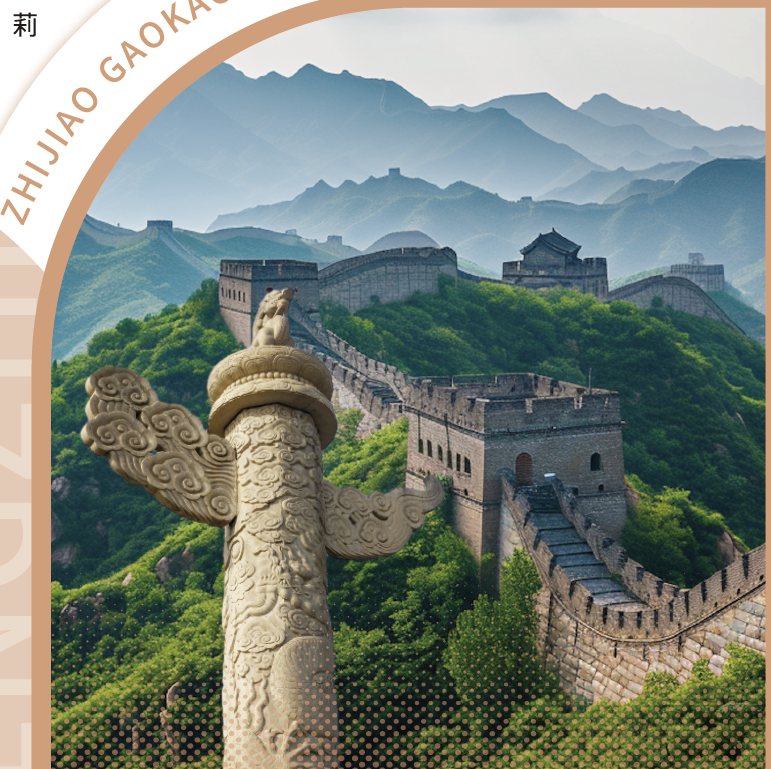 主   编   李  娟  
           杨  莉  
           戴忠慧
目录 CONTENTS
01
分析解读
02
知识导图
03
知识梳理
04
典例分析
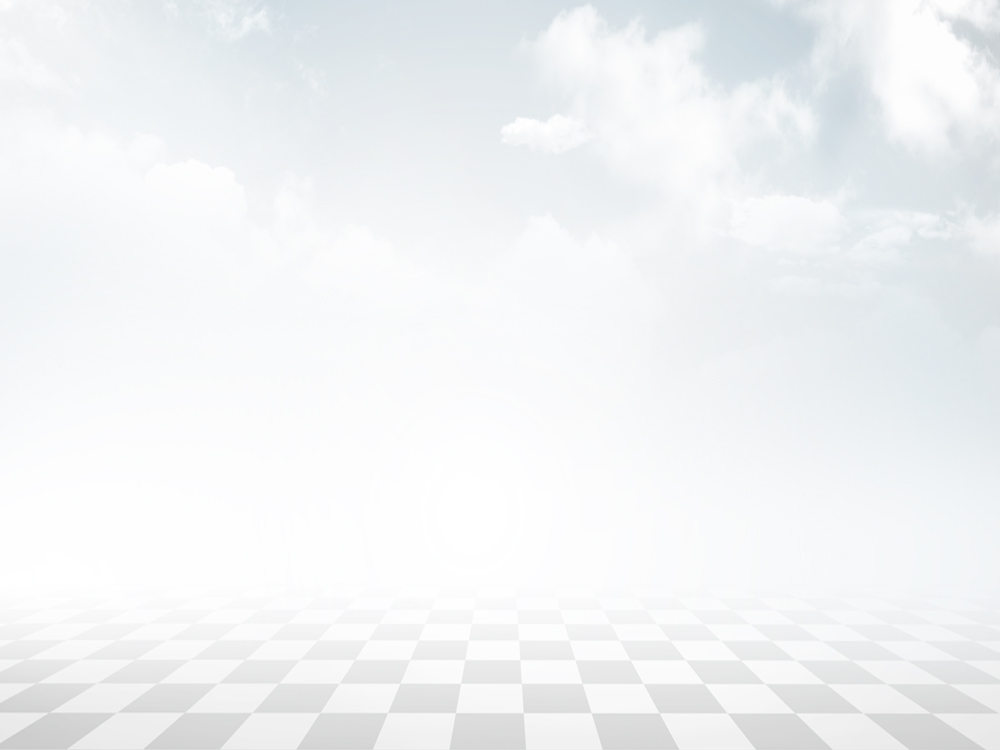 第一单元
中国特色社会主义的开创、坚持、
捍卫、发展
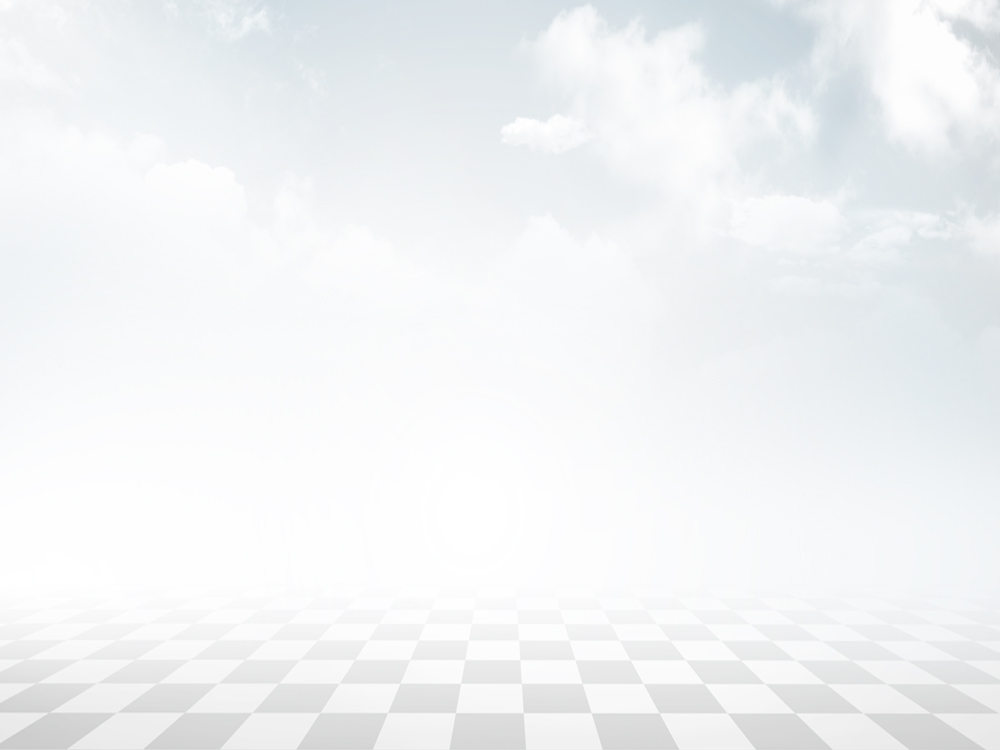 第1课
社会主义在中国的确立与探索
本课要求学生明确社会主义在中国的确立与探索，明确党带领人民完成新民主主义革命、完成社会主义革命和推进社会主义建设以及毛泽东思想的创立和发展。
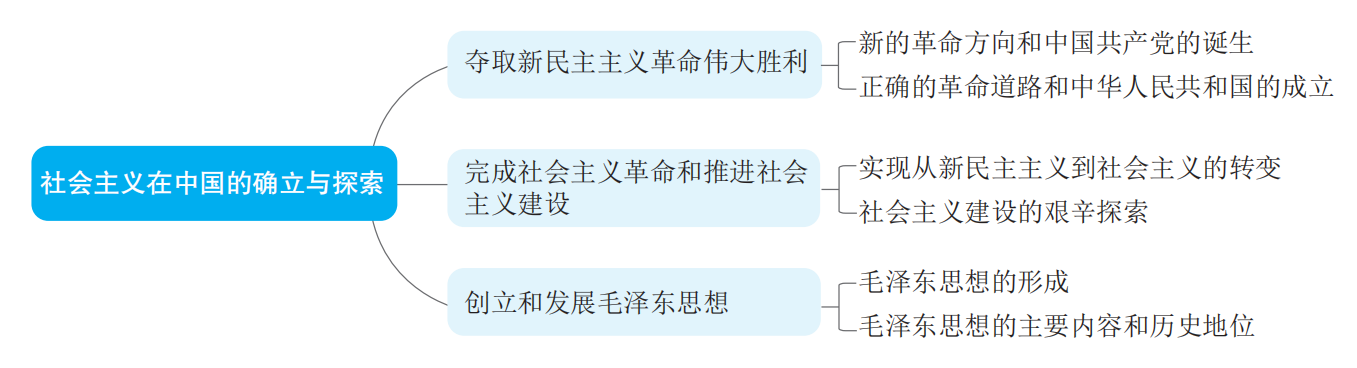 一、夺取新民主主义革命伟大胜利
（一）新的革命方向和中国共产党
1. 如何理解近代中国的社会性质？
由于封建制度的腐朽没落，中国在近代被世界快速发展的浪潮甩在了后面。1840 年，英国发动鸦片战争，用坚船利炮打开了中国的大门。1842年，英国迫使清政府签订了中国近代史上第一个不平等条约——《南京条约》。
鸦片战争后，在西方列强的侵略下，中国逐步沦为半殖民地半封建社会，国家蒙辱、人民蒙难、文明蒙尘，中华民族遭受了前所未有的劫难。
2. 近代中国探索复兴之路为何需要新的革命方向？
近代中国的基本国情：鸦片战争后，中国逐步沦为半殖民地半封建社会。
近代中国的历史任务：实现中华民族伟大复兴。
各种救国方案轮番出台，但都以失败告终。中国迫切需要新的思想引领救亡运动，迫切需要新的组织凝聚革命力量，迫切需要开辟一条新的道路。
3. 如何理解新民主主义革命是正确的革命道路？
俄国十月革命一声炮响，给中国送来了马克思列宁主义，为苦苦探寻救亡图存出路的中国人民指明了前进方向。
以1919年五四运动为标志，中国工人阶级开始独立登上政治舞台，中国进入了新民主主义革命时期。
1921年，在中国人民和中华民族的伟大觉醒中，在马克思列宁主义同中国工人运动的紧密结合中，中国共产党应运而生。
（二）正确的革命道路和中华人民共和国的成立
1. 中国共产党的最高理想和最终目标是什么？
中国共产党一经成立，就把实现共产主义作为党的最高理想和最终目标，把为中国人民谋幸福、为中华民族谋复兴确立为自己的初心使命。
中国共产党领导广大人民群众开展艰苦卓绝的革命斗争，经过大革命、土地革命战争、抗日战争和解放战争，彻底推翻了帝国主义、封建主义和官僚资本主义三座大山，历时28年英勇顽强的奋斗，夺取了新民主主义革命的伟大胜利。1949年10月1日，中华人民共和国成立。
2. 如何理解中国共产党成立的意义？
中国产生了共产党，这是开天辟地的大事变，中国革命的面貌从此焕然一新，深刻改变了近代以后中华民族发展的方向和进程，深刻改变了中国人民和中华民族的前途和命运，深刻改变了世界发展的趋势和格局。
3. 如何理解中华人民共和国成立的意义？
中国人民从此站起来了，中华民族任人宰割、饱受欺凌的时代一去不复返了，中国发展从此开启了新纪元。
中华人民共和国的成立，实现了民族独立、人民解放，彻底结束了旧中国半殖民地半封建社会的历史，彻底结束了极少数剥削者统治广大劳动人民的历史，彻底结束了旧中国一盘散沙的局面，彻底废除了列强强加给中国的不平等条约和帝国主义在中国的一切特权，实现了中国从几千年封建专制政治向人民民主的伟大飞跃，为实现中华民族伟大复兴创造了根本社会条件。
中华人民共和国的成立，是具有世界意义的伟大胜利。它冲破了帝国主义的东方战线，极大地改变了世界政治格局，壮大了世界和平民主和社会主义力量，鼓舞了全世界被压迫民族和被压迫人民争取解放的斗争，对世界历史进程产生了深远的影响。
二、完成社会主义革命和推进社会主义建设
（一）实现从新民主主义到社会主义的转变
1. 如何理解中国革命分“两步走”？
近代中国半殖民地半封建社会的基本国情，决定了中国革命必须分为新民主主义革命和社会主义革命“两步走”：第一步，改变半殖民地半封建社会形态，使中国社会变成一个独立的新民主主义的社会；第二步，使革命向前发展，建立社会主义的社会。
2. 新中国成立之初，中国共产党进行了哪些斗争？
新中国成立后，中国共产党领导人民建立和巩固地方各级人民民主政权，肃清国民党反动派残余武装力量和土匪，和平解放西藏，实现祖国大陆完全统一；稳定物价、统一财经工作，完成土地改革，进行社会各方面民主改革，社会面貌焕然一新；赢得抗美援朝战争伟大胜利，捍卫了新中国安全，彰显了新中国大国地位。
3. 党在过渡时期的总路线是什么？
1953年，中国共产党正式提出过渡时期的总路线，即在一个相当长的时期内，逐步实现国家的社会主义工业化，并逐步实现国家对农业、手工业和资本主义工商业的社会主义改造，即“一化三改造”。
4. 如何理解社会主义制度建立的意义？
1956年，社会主义改造基本完成。社会主义制度的建立，为我国一切进步和发展奠定了重要基础。
（二）社会主义建设的艰辛探索
1. 社会主义建设是如何进行艰辛探索的？
社会主义制度建立后，如何建设社会主义对于中国来说是一个重大而崭新的课题，没有现成的答案可以遵循。中国共产党在马克思主义基本原理的指导下，以苏联经验教训为鉴戒，开始领导中国人民探索符合中国国情的社会主义建设道路。
党的八大根据我国社会主义改造基本完成后的形势，提出国内主要矛盾已经不再是工人阶级和资产阶级的矛盾，而是人民对于经济文化迅速发展的需要同当前经济文化不能满足人民需要的状况之间的矛盾，全国人民的主要任务是集中力量发展社会生产力，实现国家工业化，逐步满足人民日益增长的物质和文化需要。
2. 如何理解党在社会主义革命和建设中取得的巨大成就？
经过实施几个五年计划，我国建立起独立的比较完整的工业体系和国民经济体系，农业生产条件显著改变，教育、科学、文化、卫生、体育事业有很大发展。“两弹一星”等国防尖端科技不断取得突破，国防工业从无到有逐步发展起来。人民解放军得到壮大和提高，由单一的陆军发展成为包括海军、空军和其他技术兵种在内的合成军队，为巩固新生人民政权、确立中国大国地位、维护中华民族尊严提供了坚强后盾。
从新中国成立到改革开放前夕，党领导人民完成社会主义革命、探索社会主义建设，消灭一切剥削制度，实现了中华民族有史以来最为广泛而深刻的社会变革，实现了一穷二白、人口众多的东方大国大步迈进社会主义社会的伟大飞跃。在探索过程中，虽然经历了严重曲折，但党在社会主义革命和建设中取得的独创性理论成果和巨大成就，为在新的历史时期开创中国特色社会主义提供了宝贵经验、理论准备、物质基础。
三、创立和发展毛泽东思想
（一）毛泽东思想的形成
1. 为什么要推进马克思主义中国化？
马克思主义理论不是教条而是行动指南，必须随着实践发展而发展，必须中国化才能落地生根、本土化才能深入人心。
2. 毛泽东思想是如何创立的？
在革命斗争中，以毛泽东同志为主要代表的中国共产党人，把马克思列宁主义基本原理同中国具体实际相结合，对经过艰苦探索、付出巨大牺牲积累的一系列独创性经验作了理论概括，开辟了农村包围城市、武装夺取政权的正确革命道路，创立了毛泽东思想，为夺取新民主主义革命胜利指明了正确方向。党的七大将毛泽东思想确立为党的指导思想并写入党章。
3. 新中国成立后，毛泽东思想是如何丰富和发展的？
新中国成立后，毛泽东提出把马克思列宁主义基本原理同中国具体实际进行“第二次结合”，以毛泽东同志为主要代表的中国共产党人，结合新的实际丰富和发展毛泽东思想，提出关于社会主义建设的一系列重要思想，至今仍有重要指导意义。
（二）毛泽东思想的主要内容和历史地位
1. 毛泽东思想的主要内容有哪些？
毛泽东思想是一个完整的科学思想体系，是中国共产党集体智慧的结晶，主要包括新民主主义革命理论、社会主义革命和社会主义建设理论、革命军队建设和军事战略的理论、政策和策略的理论、思想政治工作和文化工作的理论、党的建设理论等内容。毛泽东思想的活的灵魂是贯穿于各个组成部分的立场、观点、方法，体现为实事求是、群众路线、独立自主三个基本方面。
2. 如何理解毛泽东思想的历史地位？
毛泽东思想是马克思列宁主义在中国的创造性运用和发展，是被实践证明了的关于中国革命和建设的正确的理论原则和经验总结，是马克思主义中国化的第一次历史性飞跃，党和国家必须长期坚持毛泽东思想的指导地位。
例题1（选择题）
B
（     ）的成立，开启了中国发展的新纪元。
A. 中国共产党
B. 中华人民共和国
C. 民族区域自治制度
D. 中国共产党领导的多党合作和政治协商制度
【解析】本题考查中华人民共和国成立的意义。1949年10月1日，中华人民共和国的成立开启了中国发展的新纪元。
例题2（判断题）
毛泽东思想是马克思列宁主义在中国的创造性运用和发展，是被实践证明了的关于中国革命和建设的正确的理论原则和经验总结，是马克思主义中国化的第一次历史性飞跃。（       ）
A
A. 正确 			B. 错误
【解析】本题考查毛泽东思想的历史地位。毛泽东思想是马克思列宁主义在中国的创造性运用和发展，是被实践证明了的关于中国革命和建设的正确的理论原则和经验总结，是马克思主义中国化的第一次历史性飞跃。
例题3（填空题）
1956
______________ 年，社会主义改造基本完成，我国社会主义政治制度和经济制度都已确立。
【解析】本题考查社会主义制度确立的时间。1956年，社会主义改造基本完成。社会主义制度的建立，为我国一切进步和发展奠定了重要基础。